Exemple Epreuve E5 IR
MASSICOT David, enseignant IR
EXEMPLE DE SYSTÈME IR
Installation et configuration d’un PABX Logiciel.
Système :
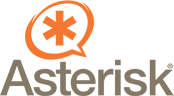 MISE EN SITUATION
La société SNIR est équipée d’un système de téléphonie basé sur un PABX logiciel nommé Asterisk, dont la version installée est devenue obsolète.

Cette société désire faire une mise à niveau de son système :
Matériel :
Remplacement de la machine serveur
Remplacement des téléphones, intégration de Smartphones dans le système
Logiciel :
Mise à niveau du système d’exploitation du serveur
Mise à niveau de la version d’Asterisk
Mise en place de la vision conférence
PRÉSENTATION DU SYSTÈME
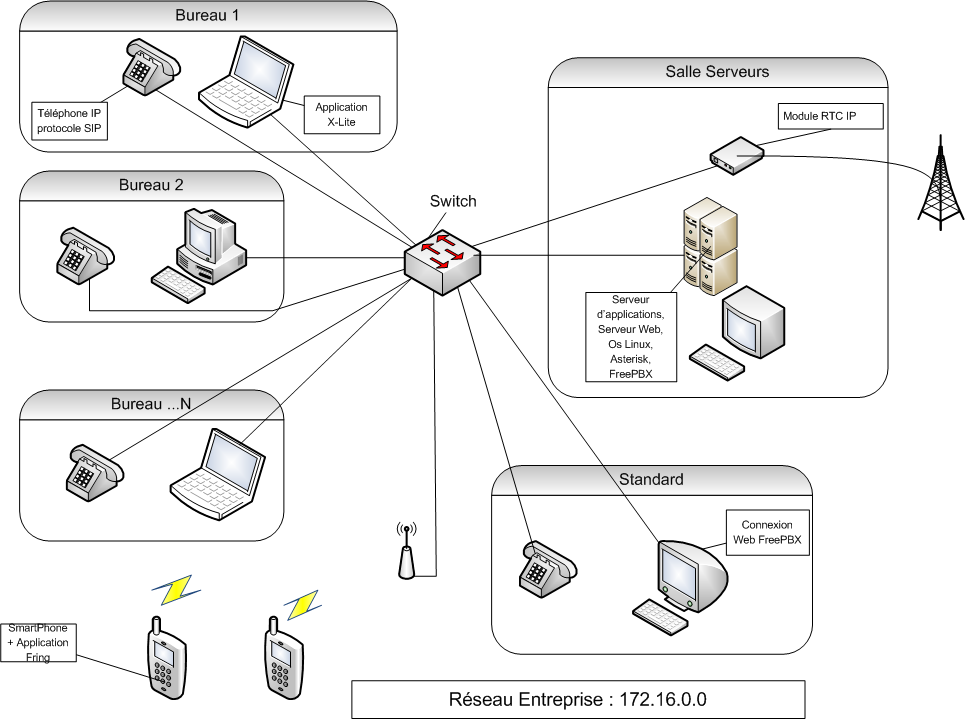 RÉPARTITIONS DES TÂCHES
RÉPARTITIONS DES TÂCHES
Etudiant 1 : chef d’équipe

Organisation du travail à effectuer
Suivi des travaux
Réalisation de la recette avec le client
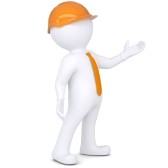 RÉPARTITIONS DES TÂCHES
Etudiant 2 : technicien 1
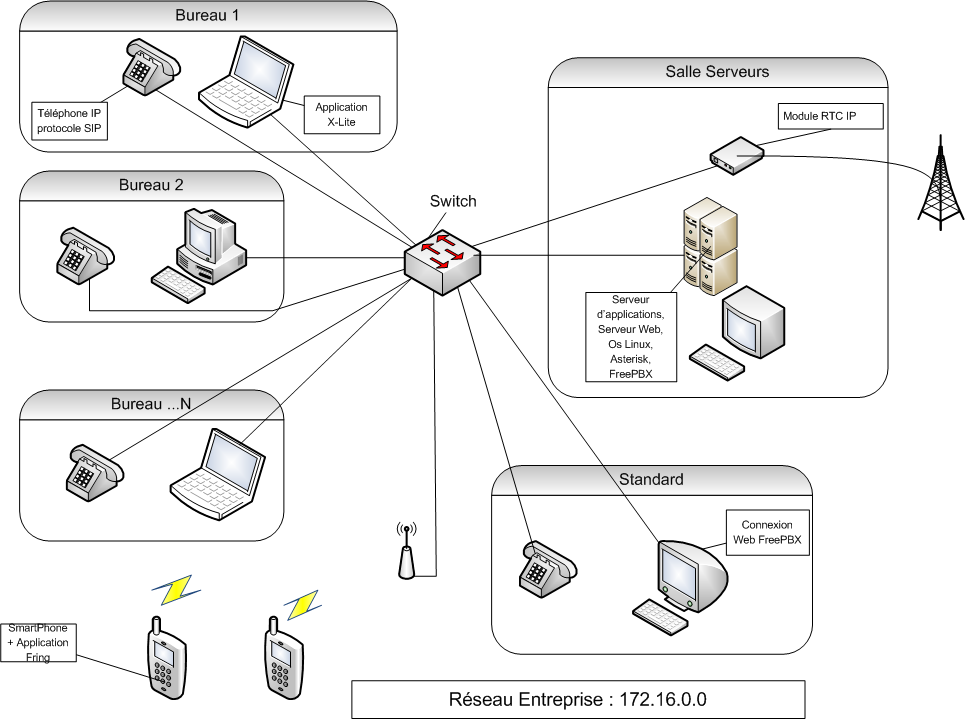 RÉPARTITIONS DES TÂCHES
Etudiant 2 : technicien 1

Installation d’un système d’exploitation linux Server
Installation d’Asterisk
Installation de FreePBX
Installation et configuration de X-Lite (téléphonie + visioconférence)
Tests de l’installation complète.
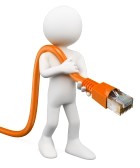 RÉPARTITIONS DES TÂCHES
Etudiant 3 : technicien 2
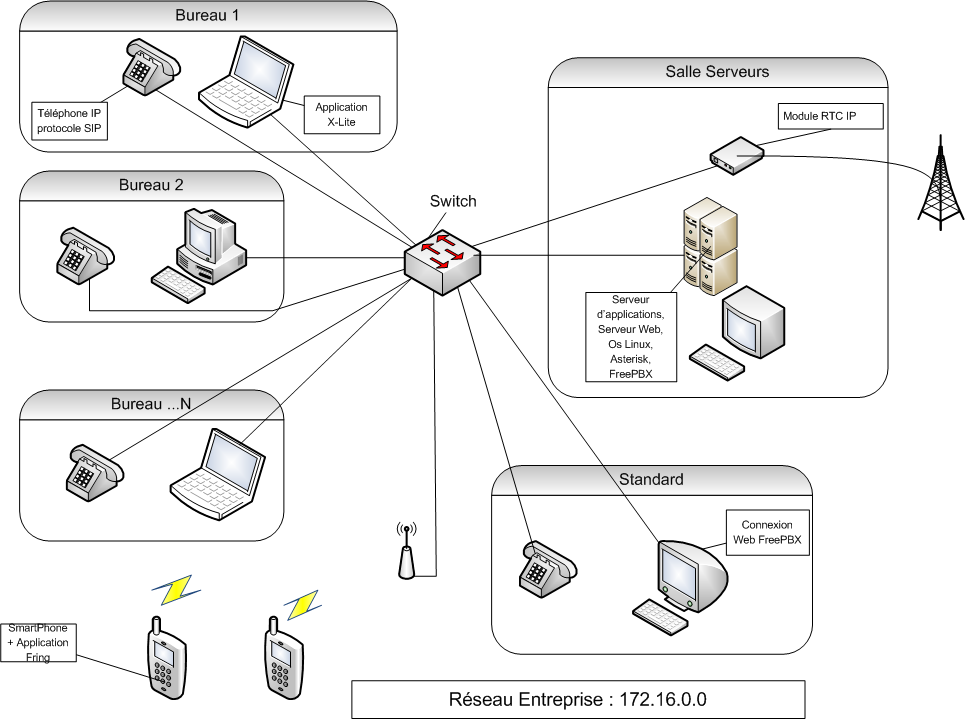 RÉPARTITIONS DES TÂCHES
Etudiant 3 : technicien 2

Câblage du matériel
Configuration des nouveaux téléphones sur l’ancienne installation (mêmes numéros, mêmes adresses …)
Configuration du module IP/RTC
Configuration d’Asterisk au travers de FreePBX (Attribution des numéros, mise en attente…)
Tests de l’installation complète.
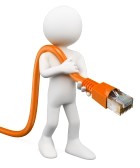